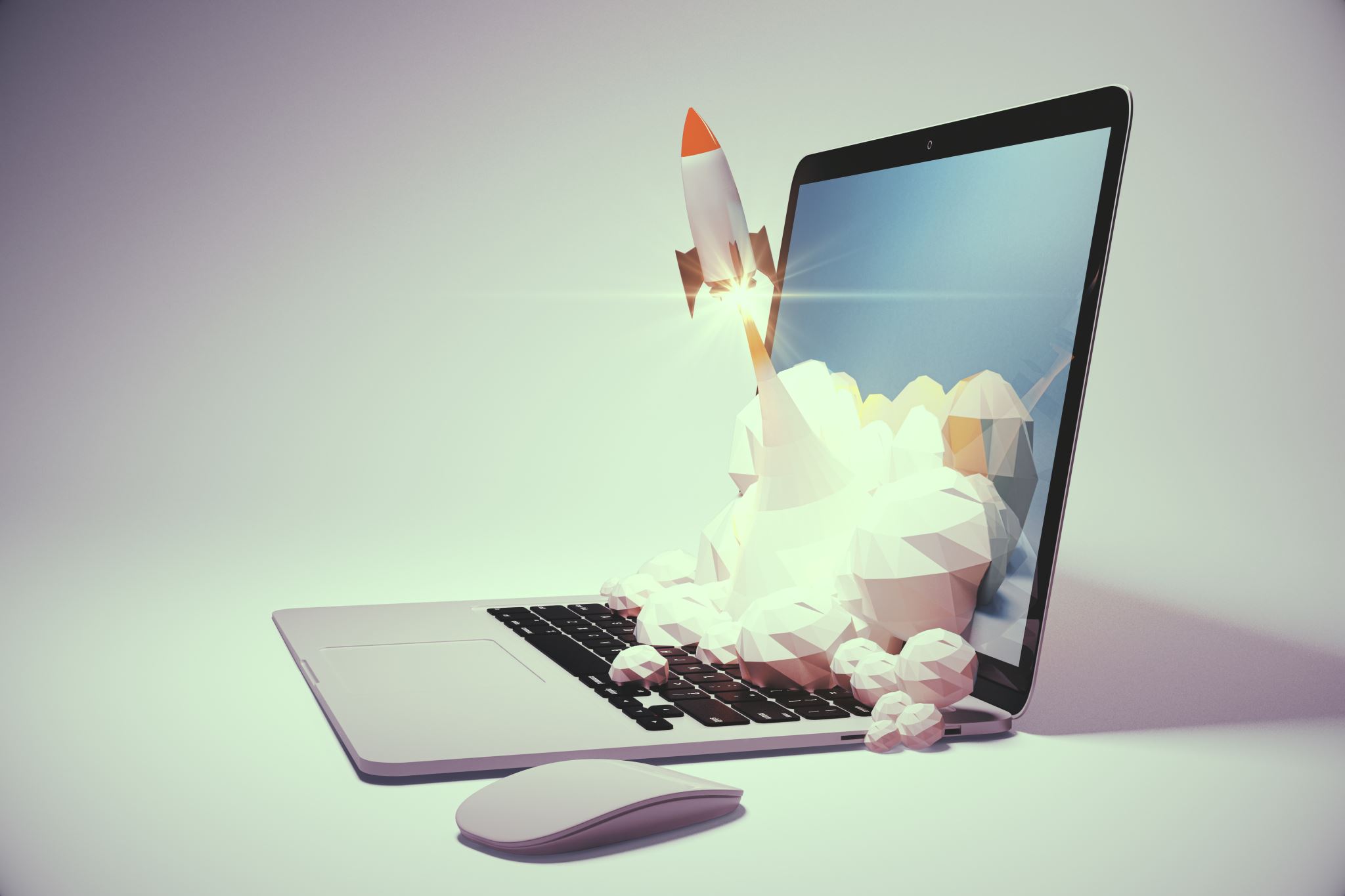 Esafety/Media in our school
Aatu Rissanen, Leo Lehtola
Media in Pieksämäki high school
One of high schools goals is to improve students critical thinking
Every teacher has their own style of implementing online projects to the specific subject
Expecially in the Finnish lessons, we learn about analysing different mediatypes and learn to be critical about the information we face.
In Finland at the end of our studies in high school, everyone does at least five matricular exams, one of which is the test of Finnish
It's arguably our most important test and half of it consists of analysing media(for example an ad) 
This tests our ability to read, understand, analyse, use and produce our own results about the online subject
Matricular exams
Media course
In Pieksämäki High school we have a voluntary cource called media. Our teacher of finnish is also qualified as a tv- and radio-reporter.
During the cource we practice critical reading and text analysis as authentic as possible situations.
There are about 40 reporters in Finland who have learned in the Pieksämäki high school media cource.
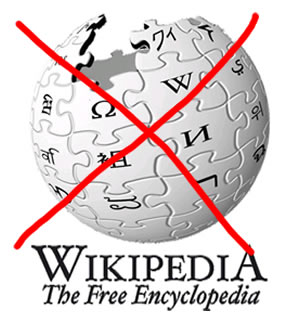 Our own experiences about eSafety
Links
https://harmoniaphilosophica.com/2012/12/20/ban-wikipedia-improve-internet/wikipedia-logo-crossed/